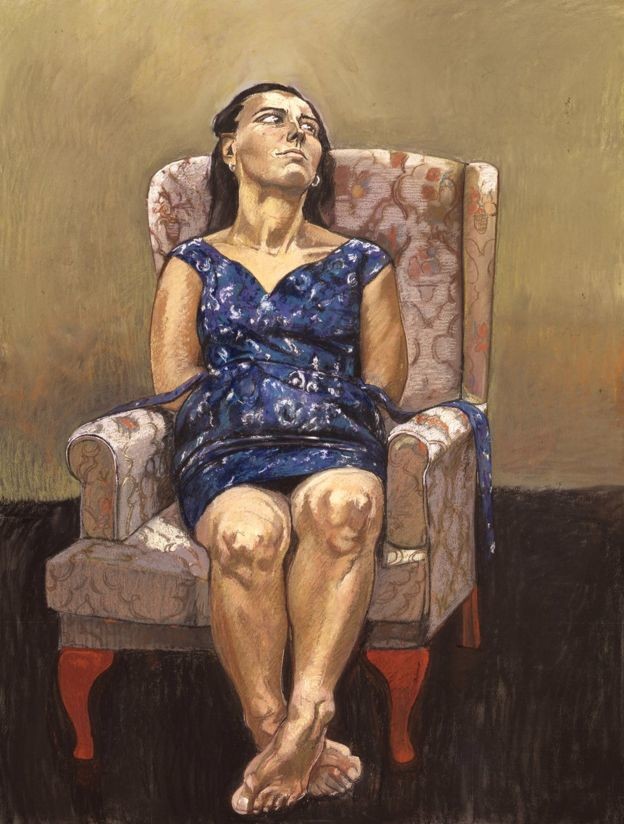 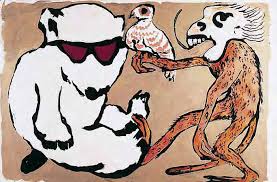 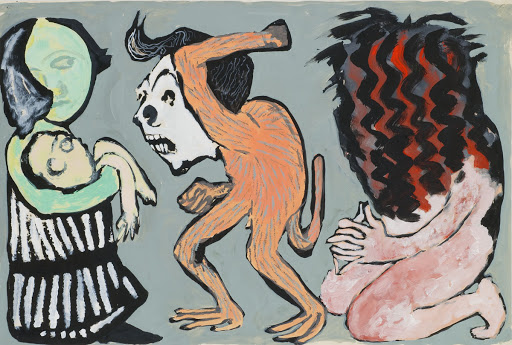 Aula 3
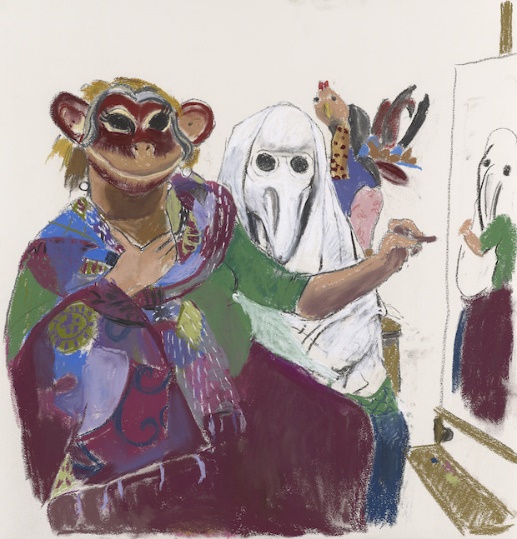 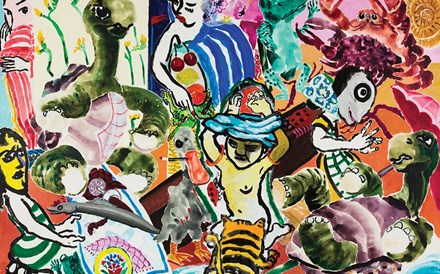 Como é que se chama?
FALAMOS PORTUGUÊs, não é?
O verbo regular FALAR (-ar)
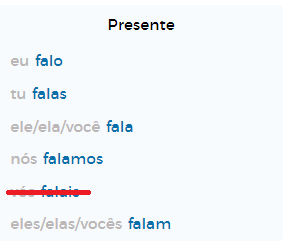 O verbo regular FALAR (-ar)
FAL-O, FAL-AS, FAL-A, FAL-AMOS, FAL-AM
CHAM-O, CHAM-AS, CHAM-A, CHAM-AMOS, CHAM-AM
OUTROS VERBOS:
- cantar
- caminhar
- voar
- jogar
- praticar
- estudar, ensinar, trabalhar, votar, tocar, gostar, adorar, amar, detestar, odiar, ...
Como é que se chama? (Diálogo)
José: Bom dia! Eu chamo-me José Costa. E você? Como é que se chama?
Ângela: Chamo-me Ângela Simba.
José: Eu sou tradutor. E você?
Ângela: Sou estudante.
José: Sou português. Você também é portuguesa?
Ângela: Não, não sou portuguesa. Sou angolana.
O verbo regular CHAMAR-SE
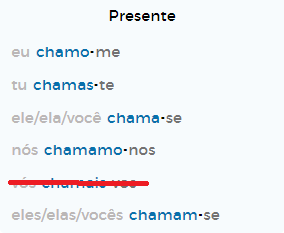 CHAMAR-SE
Como te chamas?
Qual é o teu nome? 
Como é que se chama?
E tu? Como te chamas?
Chamo-me... 
Ela chama-se...
O teu nome é...
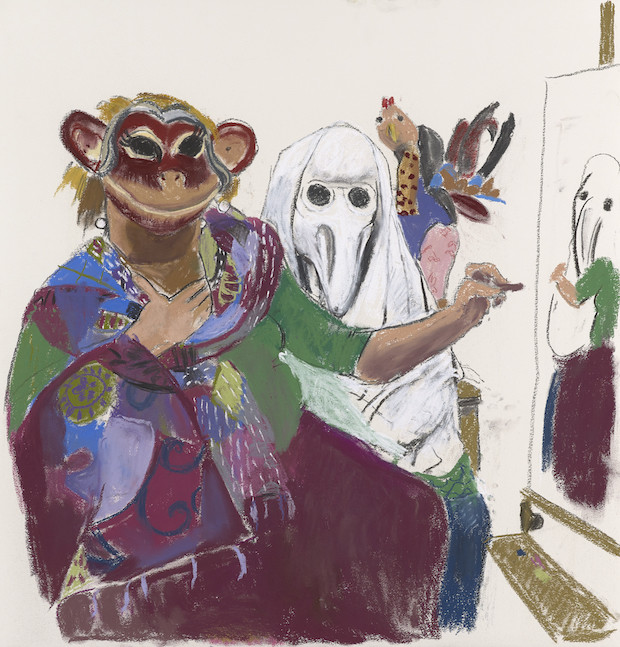 Quem és?
Como fazer uma pergunta:
Como é que te chamas? Qual é o teu nome?
Qual é a tua nacionalidade? Donde és? 
Qual é a tua profissão?
Qual é a tua língua materna?
Como estás? X Como és?
Onde estás? 
Como estás?
Républica Checa
Eslováquia
Moçambique
Brasil 
Polónia 
Ucrânia 
China 
Inglaterra
E mais...
Républica Checa: Checo, Checa
Eslováquia: Eslovaco, Eslovaca
Moçambique: Moçambicano, Moçambicana
Brasil: Brasileiro, Brasileira (e fala?)
Polónia: Polaco, Polaca
Ucrânia: Ucraniano, Ucraniana
China: Chinês, Chinesa
Inglaterra: Inglês, Inglesa
Como é que falam?
O Paulo é português e fala...
A Mariana é brasileira e fala... 
Nós somos americanos e falamos... 
Ela é mexicana e fala...
Vocês são chineses e falam...
Quais línguas é que falam?
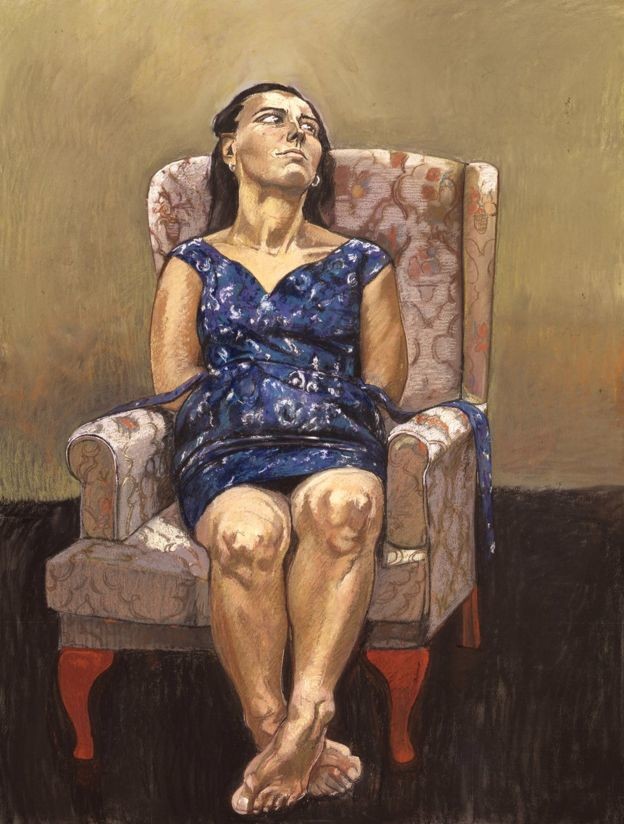 Apresenta-te:
Como estás? (bem, mal, mais ou menos, muito bem, muito mal, ...)
Como te chamas? 
Donde és? X Onde estás?
Qual é a tua nacionalidade? Como se chama o teu país? 
O que estudas? Onde trabalhas?
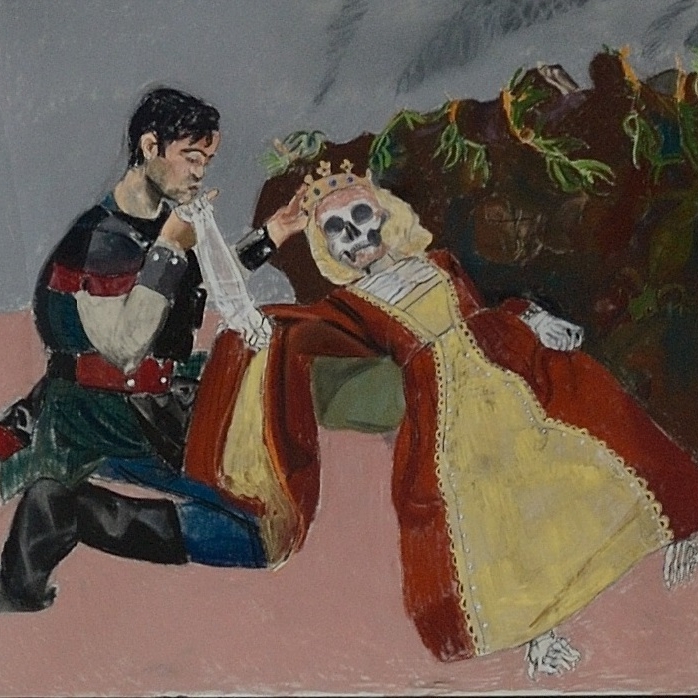 DE QUE GOSTAS?
GOSTAR DE 
AMAR
ADORAR
DETESTAR 
NÃO GOSTAR DE

De que gostas?
O que detestas?
pintar, jogar futebol, dormir, trabalhar, estudar, procrastinar, acordar cedo, acordar tarde, segundas-feiras, fins de semana, gatos, cães, cavalos, matemática, fumar, beber vinho, beber cerveja, comer chocolates, viajar, ficar em casa, sair, dançar, ouvir música, fazer nada, relaxar...
Gosto de...
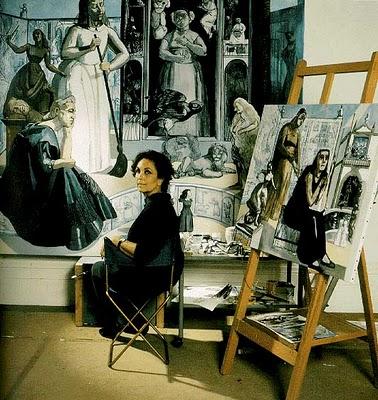 Todas as pinturas são da pintora portuguesa Paula Rego.
Importante:
https://www.youtube.com/watch?v=WmvskeCUdV8&ab_channel=AnaMoura 
https://lyricstranslate.com/en/branko-ana-moura-conan-osiris-vinte-vinte-lyrics.html


https://www.youtube.com/watch?v=c3xdRUA8U2w&ab_channel=BPRofficial
MUITO OBRIGADA
Pela vossa atenção!